Убери диких животных, щёлкнув по ним
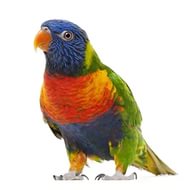 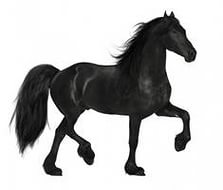 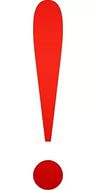 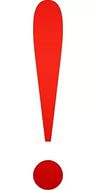 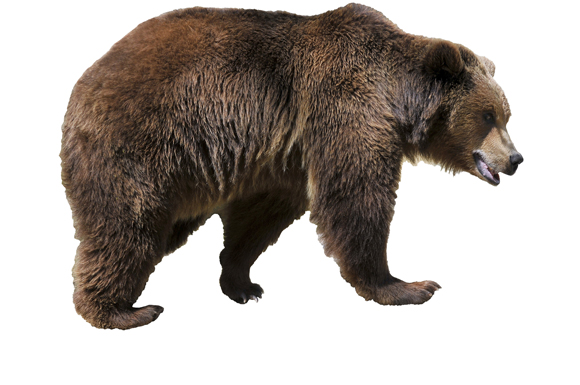 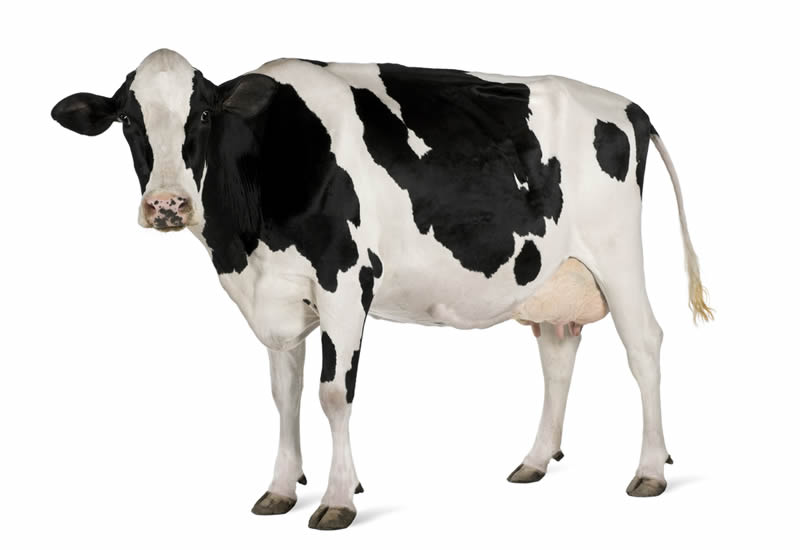 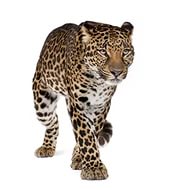 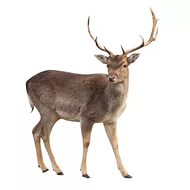 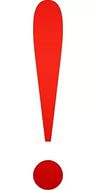 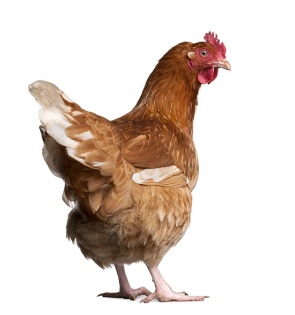 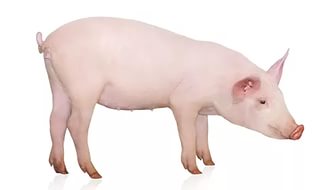 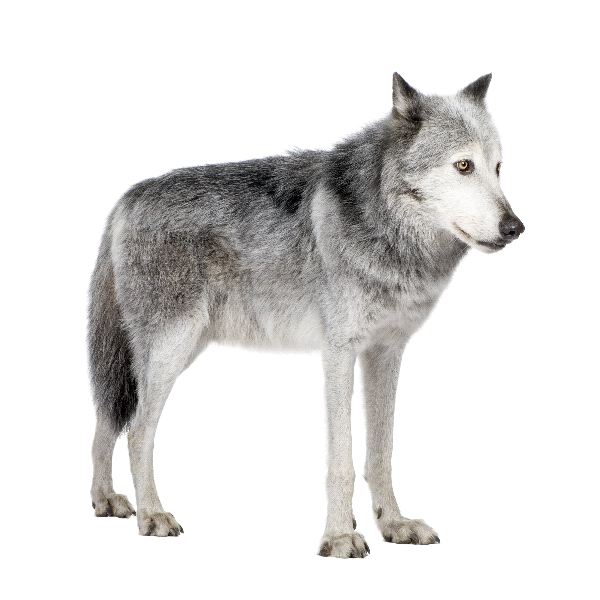 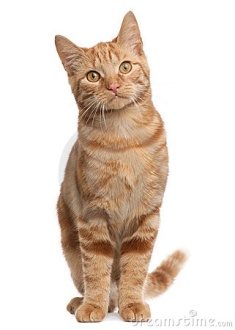 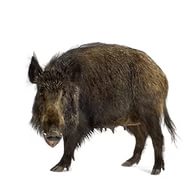 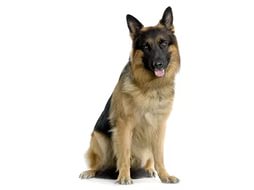 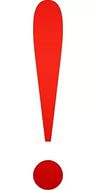 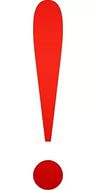 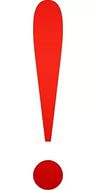